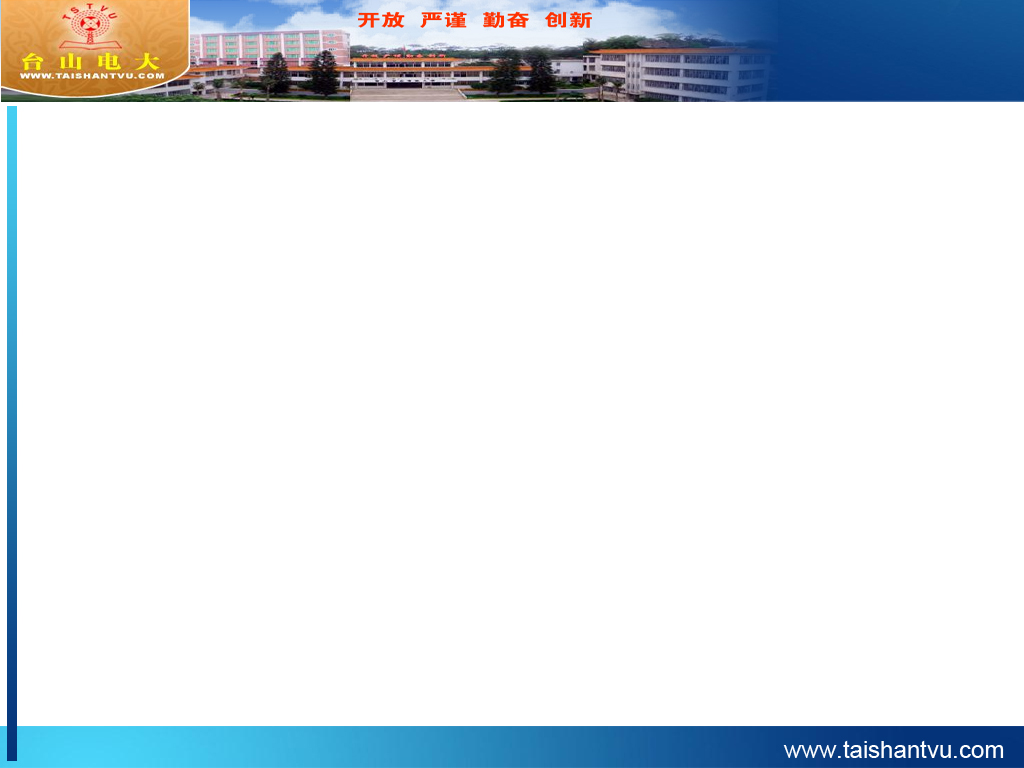 行政管理专业本科毕业论文辅导讲座
台山开放大学  陈瑞富
行政管理专业本科毕业论文辅导讲座
三、
写成怎样

                                 框架、格式、修改
二、
一、
如何写
                            形式、要求                选题、搜集材料、构思拟提纲
为什么要写                                                                                                                                         目的、任务
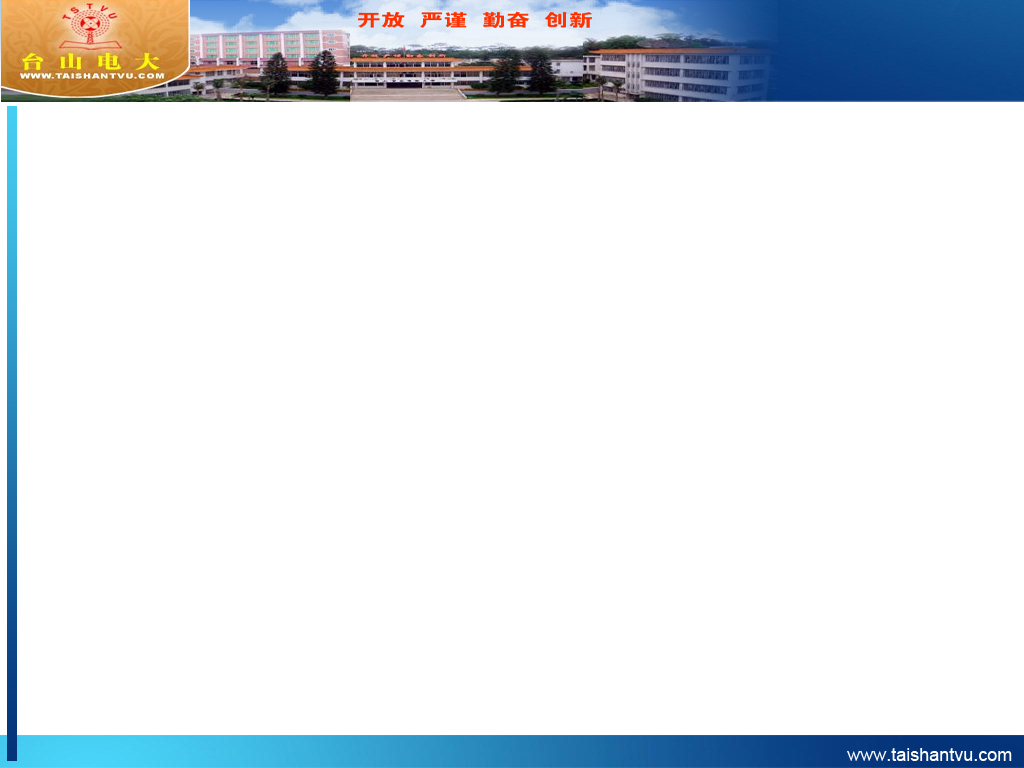 一、为什么要写目的和任务
目的：为实现行政管理专业实践教学的具体教学目标和工作重心服务，即通过实践活动，进一步提升学生理论、方法与技能的素养，促进所学理论与实践的结合。
任务：联系社会实际，加强学生对所学理论、方法与技能的掌握，提高学生运用行政管理理论和方法分析问题、解决问题和专业写作的基本能力。同时，通过毕业作业，可以检验学生对所学知识、理论与方法的综合运用能力以及创新意识和综合素质。
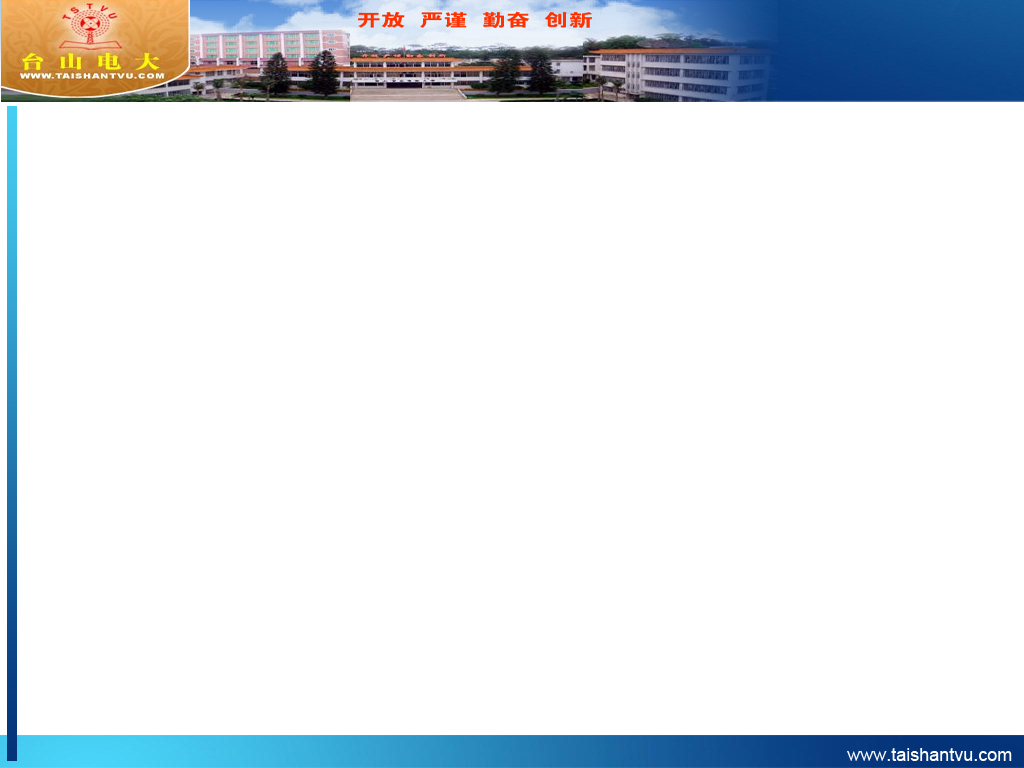 二、如何写（一）毕业论文的形式
1、可采用学术论文形式。

2、正文字数不少于5000字，不超过8000字。
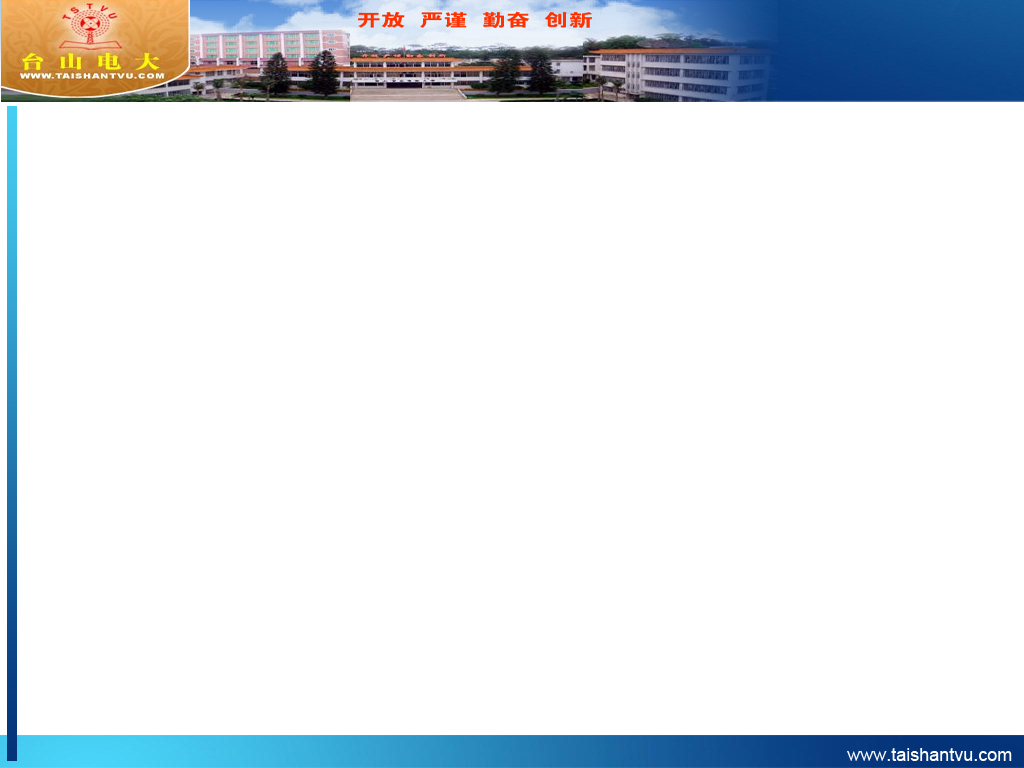 （二）毕业论文的要求
观点：正确鲜明
材料：真实充分
结构：严密完整
语言：自然流畅
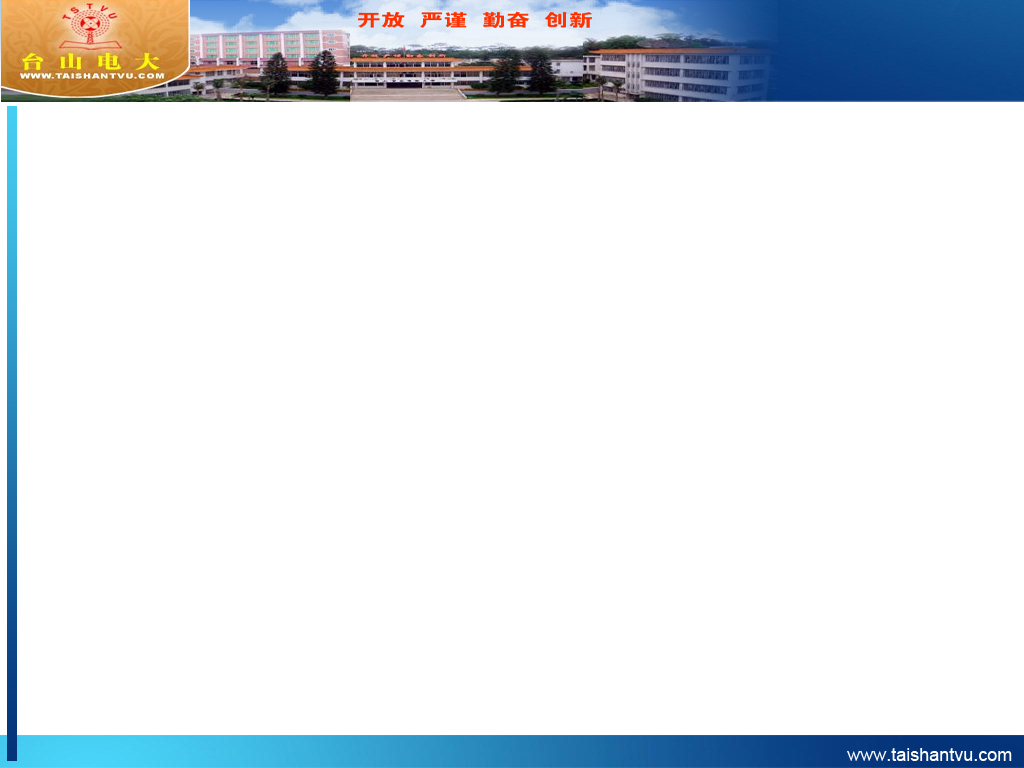 （三）毕业论文的选题
选题范围：学生在指导教师的指导下自定，但必须在行政管理专业范围之内，并符合行政管理专业的特点，结合我国行政管理实践。
选题要求：1、提倡选择应用性较强的课题，特别鼓励结合当前行政管理实践亟待解决的社会实际问题进行研究。2、选题要充分考虑到与此前的社会实践环节的衔接，力求将社会调查与毕业作业紧密结合，通过对社会调查成果的进一步加工、提升，形成毕业论文。3、学生之间，选题应尽可能避免重复。
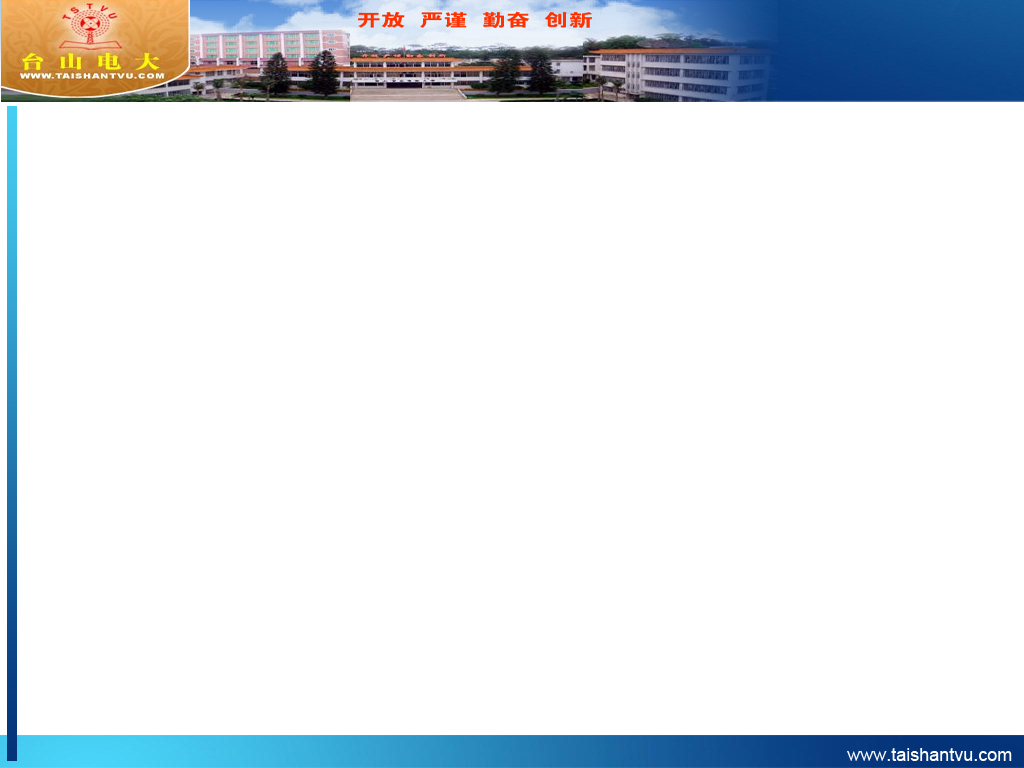 选题要适当
题目的大小要适当：确定题目的大小，要根据自己的写作能力而定。
题目的难易程度要适当 ：确定题目的难易，也要根据自己的写作能力而定，量力而为。
[Speaker Notes: 选题要窄、具体、以当地为主，范围不要太大，论题不要太旧]
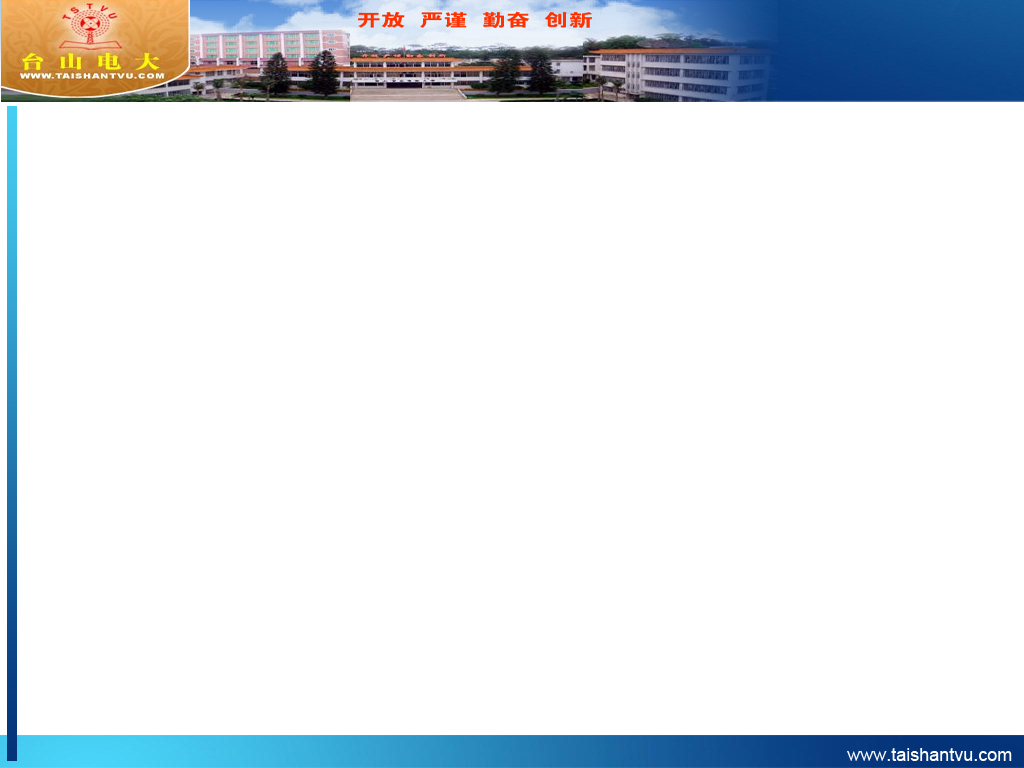 建议：联系工作实际选题
1、结合我国行政管理实践，特别是自身工作实际，提倡选择应用性较强的课题，特别鼓励结合当前社会实践亟待解决的实际问题进行研究。
2、立足于本地甚至是本单位的工作进行选题。
3、可以考虑选些与自己工作有关的论题，将理论与实践紧密结合起来，使自己的实践工作经验上升为理论。4、通过大学学习所掌握到的理论去分析和解决自己实际工作问题。
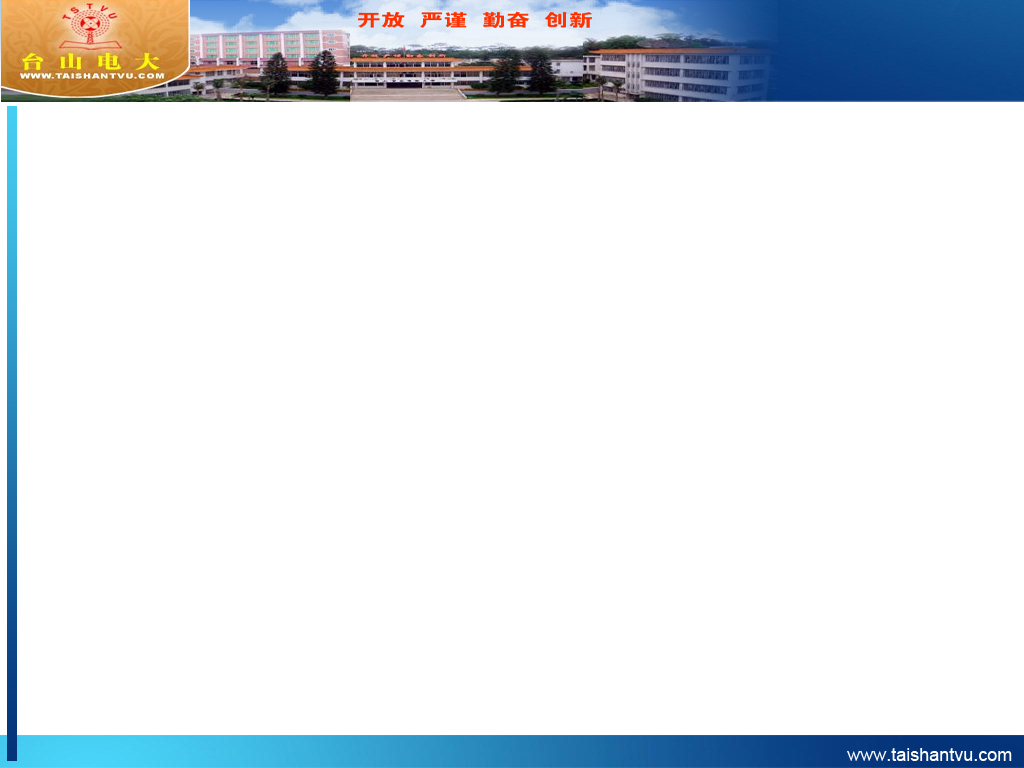 政府管理、非政府公共组织管理与企业内部行政管理
政府管理:一般从政府主体性角度进行研究，如政府能力等。
非政府公共组织管理：如事业单位人事制度改革、人事分类制度改革、危机管理中的非政府公共组织作用等，都可以作为选题。
企业内部行政管理：行政管理不同于企业管理，但企业内部管理属于企业行政管理，如企业内部人力资源管理问题、安全管理、企业招聘、人员培训等。
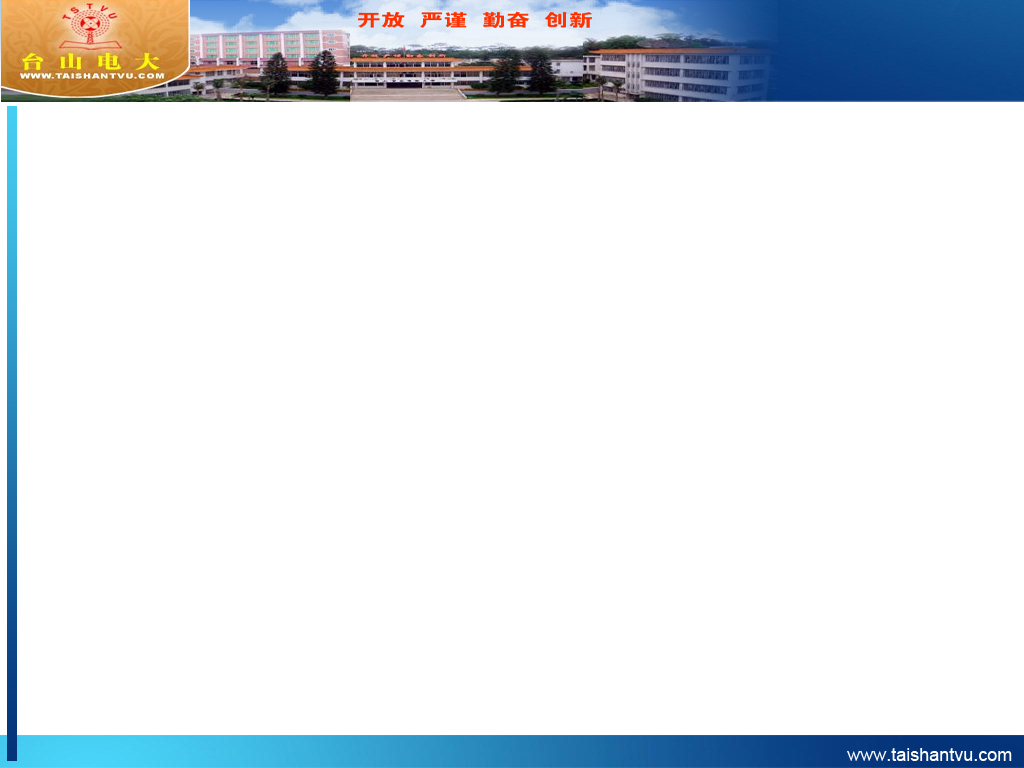 选题要有新意
1、从自己已经掌握的理论知识出发，在研究前人研究成果的基础上，善于发现新问题，敢于提出前人没有提出过的。
2、前人或者虽已提出来，但尚未得到定论或者未完全解决的问题。只要自己的论文观点正确鲜明，材料真实充分，论证深刻有力，也可能填补我国理论界对某些方面研究的空白，或者对以前有关学说的不足进行补充、深化和修正。这样，也就使论文具有新意，具有独创性。有些论题尽管别人已有论述，但只要论题有研究价值，不妨从新的角度，新的研究方法、用新的材料去论证，去发展，去创新。
3、注意不要用过时的观点。
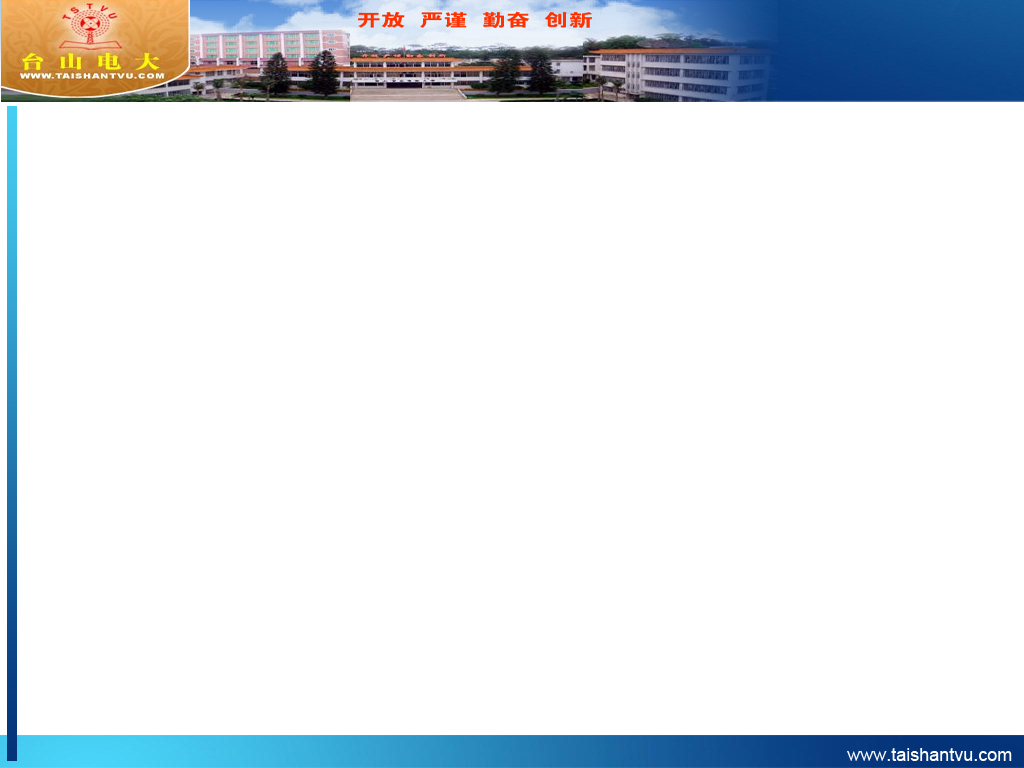 组织内部管理与对外管理
组织内部管理：如国家公务员制度、非政府公共组织内部管理、企业的人事、工资、职称改革等均可。 
对外管理：如政府对社会的管理、政府对社会秩序的管理等都可以作为选题。
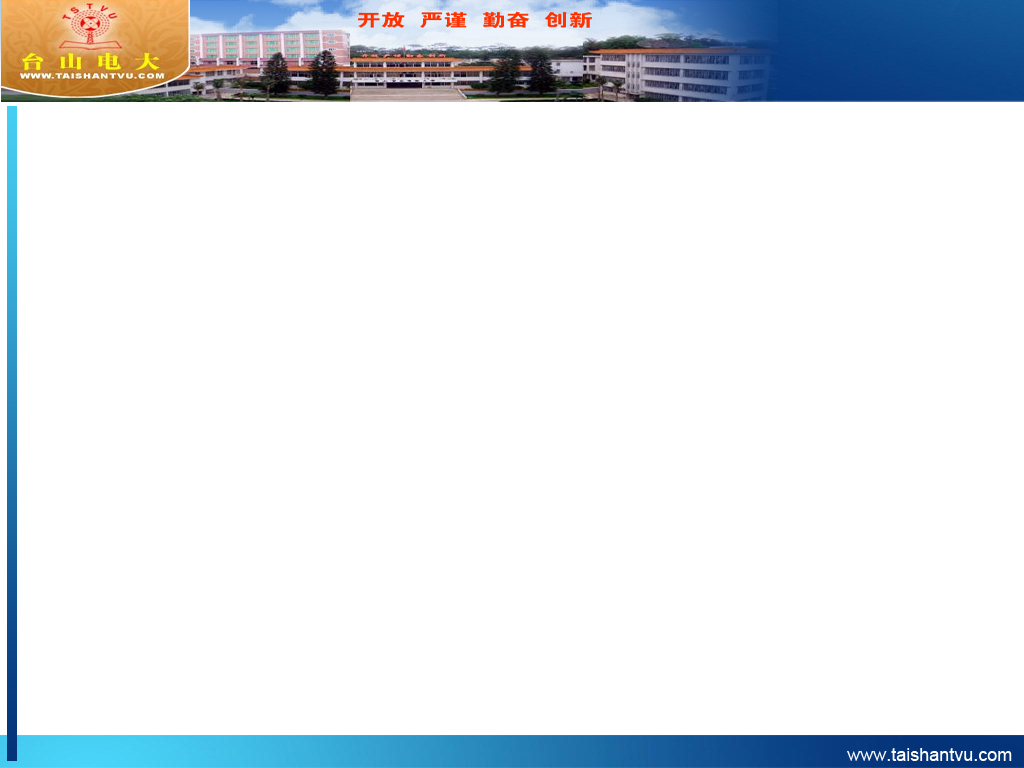 （四）资料的搜集和整理
（一）要以论题为中心搜集资料
（二）要充分占有资料
（三）要掌握第一手材料
（四）边搜集边整理研究
（五）搜集资料的途径
1、主要学术研究期刊：    如《中国行政管理》、《战略与管理》、《公共行政》《人力资源开发与管理》等
2、主要的学术研究网站：中国行政管理学会http://www.cpasonline.org.cn；中国政治学网http://www.cp.org.cn；武汉大学政治与公共管理学院http://www.pspm.whu.cn；中山大学行政管理研究中心http://www.cpac.zsu.edu.cn；中国人民大学公共管理学院ttp://www.mparue.edu.cn/main.asp；制度分析与公共政策网站http://www.wiapp.org；中国选举与治理网http://www.chinaelections.org/
中国公共管理http://www.mpacn.com；中国MPA社区http://www.chinampa.cn；中国知网http://www.cnki.net
3、使用“百度”等搜索引擎通过作者、关键词、论文标题等进行搜索
    如“论和谐社会建构过程中的政府能力提升”，就可以根据关键词“政府能力”来搜索
4、图书馆、购书中心
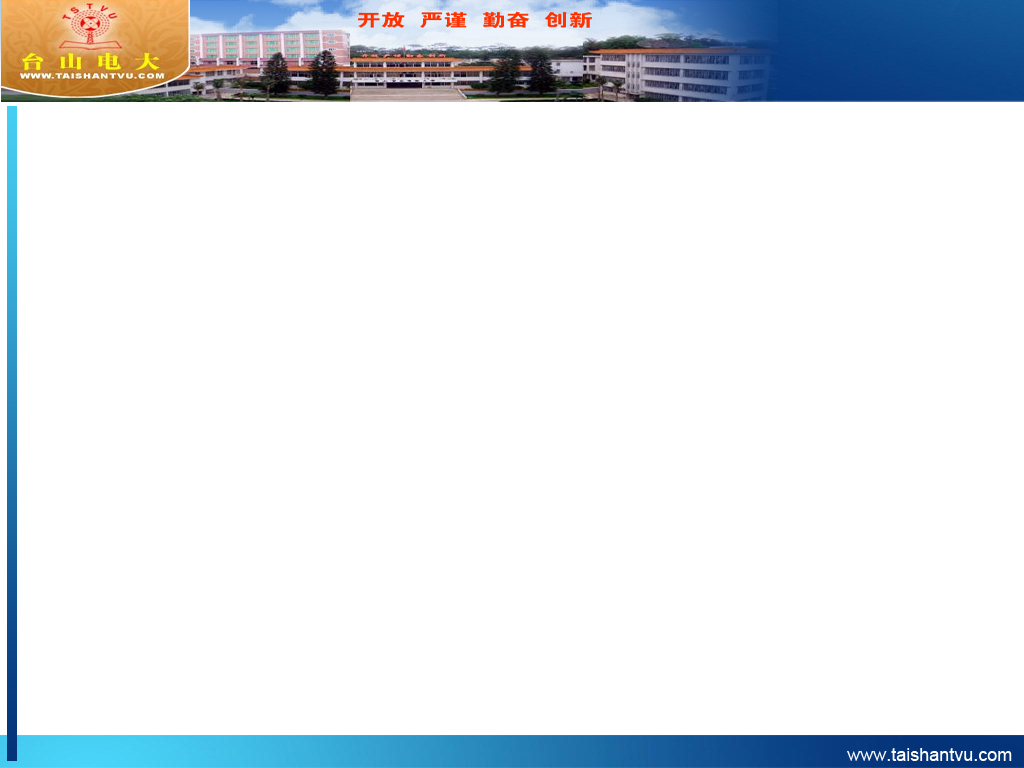 （五）写作提纲的拟定
提纲一般应当包括以下几项内容：
    （1）论文的标题；
    （2）论文的宗旨或写作目的；
    （3）总论点（中心论点）；
    （4）从属于总论点的各个分论点；
    （5）从属于各个分论点的小论点；
    （ 6）论证各个论点的主要论据资料；
    （7）各个层次采取的论证方法；
    （8）结论。
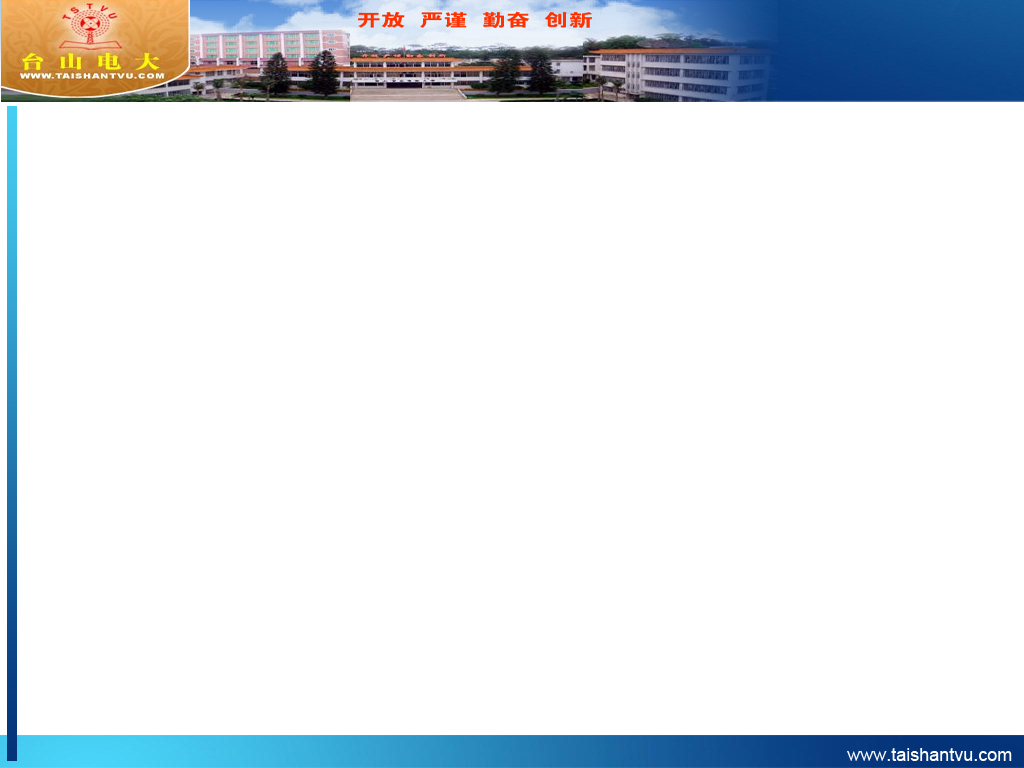 写成怎样（一）论文的框架结构
1、三部分结构：提出问题（如存在问题）、分析问题（如成因、危害、影响等）、解决问题（对策）。
2、四部分结构：
第一部分（引言）：论文研究的对象和主题陈述、研究意义和方法。
第二部分（提出问题）：论文所研究的社会现象和问题的现状、表征描述。
第三部分（分析问题）：对存在的问题进行原因分析。
第四部分（解决问题）：对策建议。
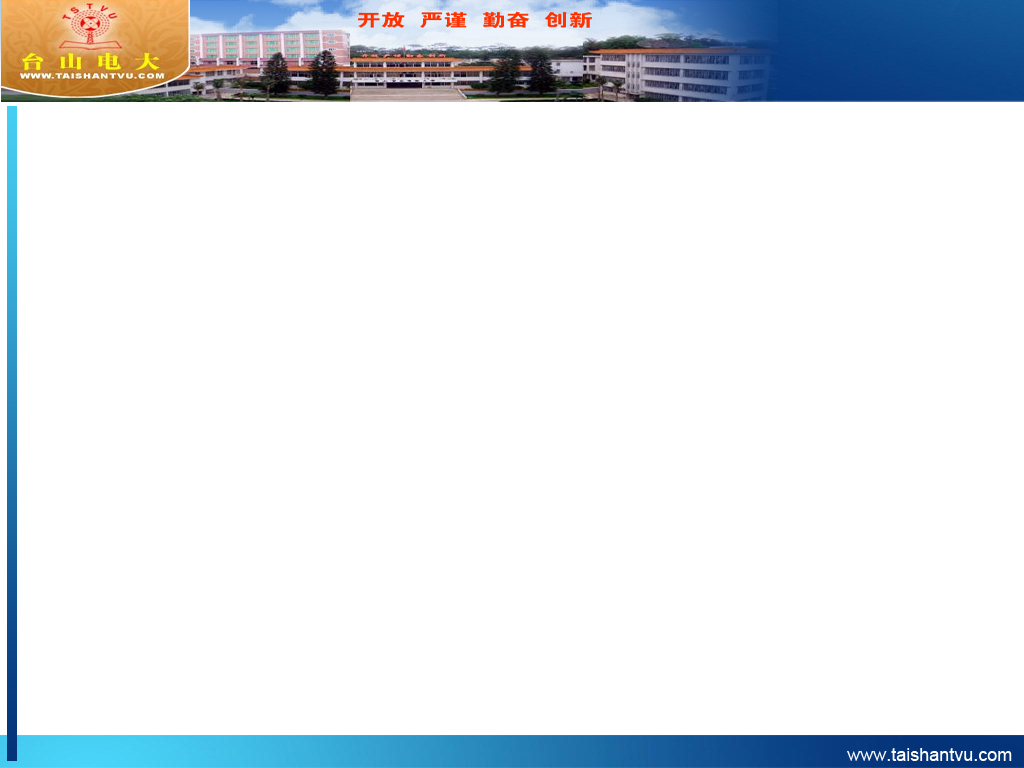 （二）毕业论文的格式规范
1、目录。论文内页第一页，单独一页，四号字，单倍行距，列页码。
2、论文正文。内页第二页起，页面设置默认，双面打印。
      题目：二号字；
      内容摘要：200字左右，小四号字；【内容摘要】
     关键词：3—5关键词，四号字；【关键词】
     正文：四号字，单倍行距；
    一级标题“一、二、三、”三号字、加粗；
    二级标题题“（一）（二）（三）”小三号字、加粗；
3、注释。（尾注）从①开始，五号字，引用他人文章内容的，必须以尾注的方式注明。尾注包括论文题目或书名、作者、杂志社或出版社、期别、页数等。
4、参考文献。论文最后一页，单独一页，五篇以上。
     参考论著必须包括作者、书名、出版社、出版时间。
    参考论文的必须包括作者、论文题目、杂志社、期刊。
    参考网络资料必须包括作者、论文题目、详细网址、日期。
5、字体全部为宋体。
6、统一封面，统一使用A4纸进行文字打印及装订。
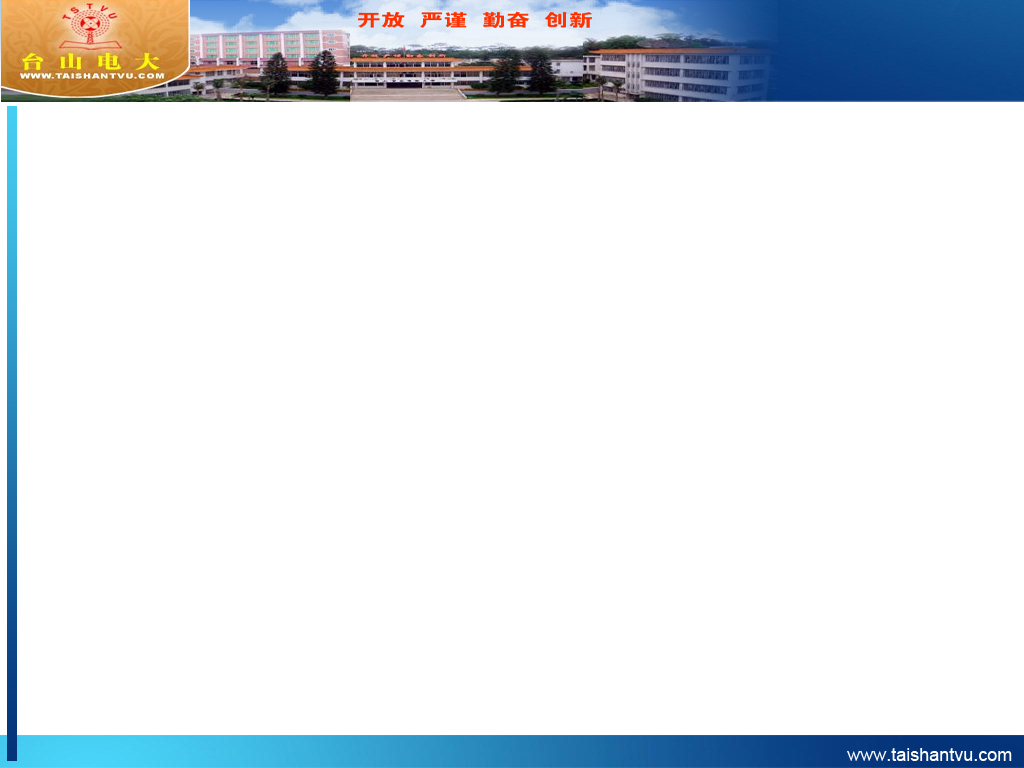 （三）毕业论文的修改
1、修改要求：
   （一）观点明确
   （二）层次分明
   （三）详略得当
2、修改一般包括以下几个方面：
   （一）对观点的修正和深化
   （二）对材料的修改
   （三）对结构的修改
   （四）对语言文字的修改
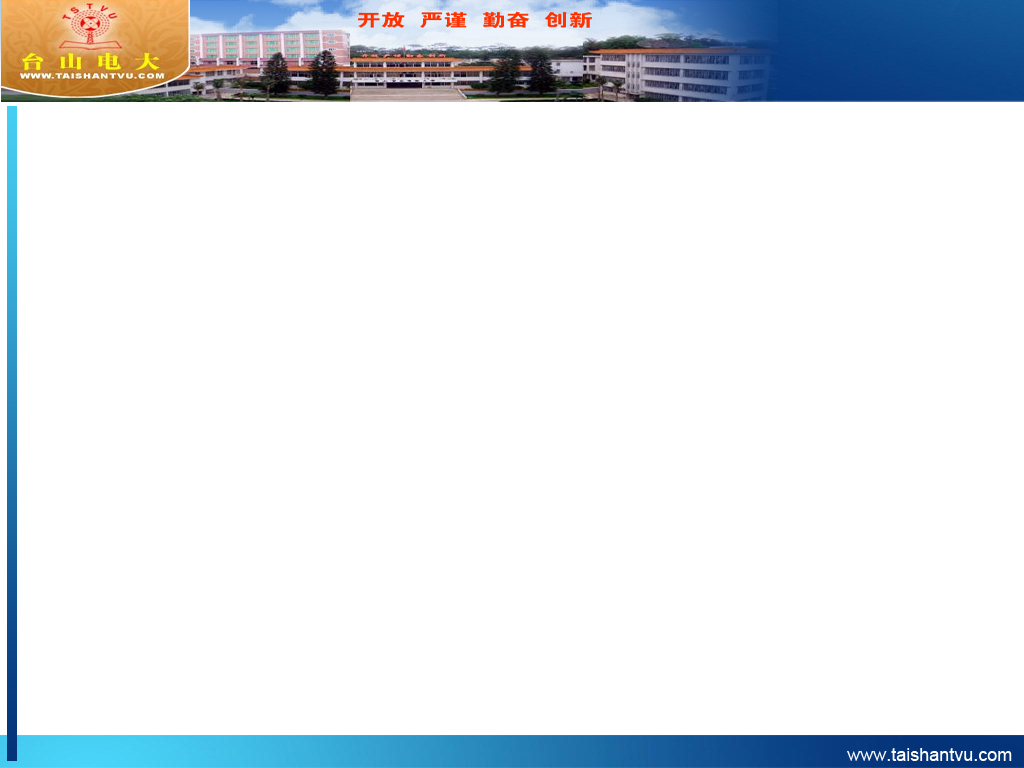 （四）毕业论文写作中常出现的问题
1、格式与论文相异，写成调查报告、工作总结、领导讲话稿     等；
2、偏离行政管理专业范围，写成如党建、工商企业管理、企业文化等论文（营销类）；
3、抄袭、剽窃；
4、没有写作过程，直接成文；
5、不按时间要求写作；
6、文章的前后文没有逻辑关系。
[Speaker Notes: 2016秋年论文通过率95.06%，不及格的情况：1、抄袭  2、正文字数不足  3、要素不全  4、格式不规范]
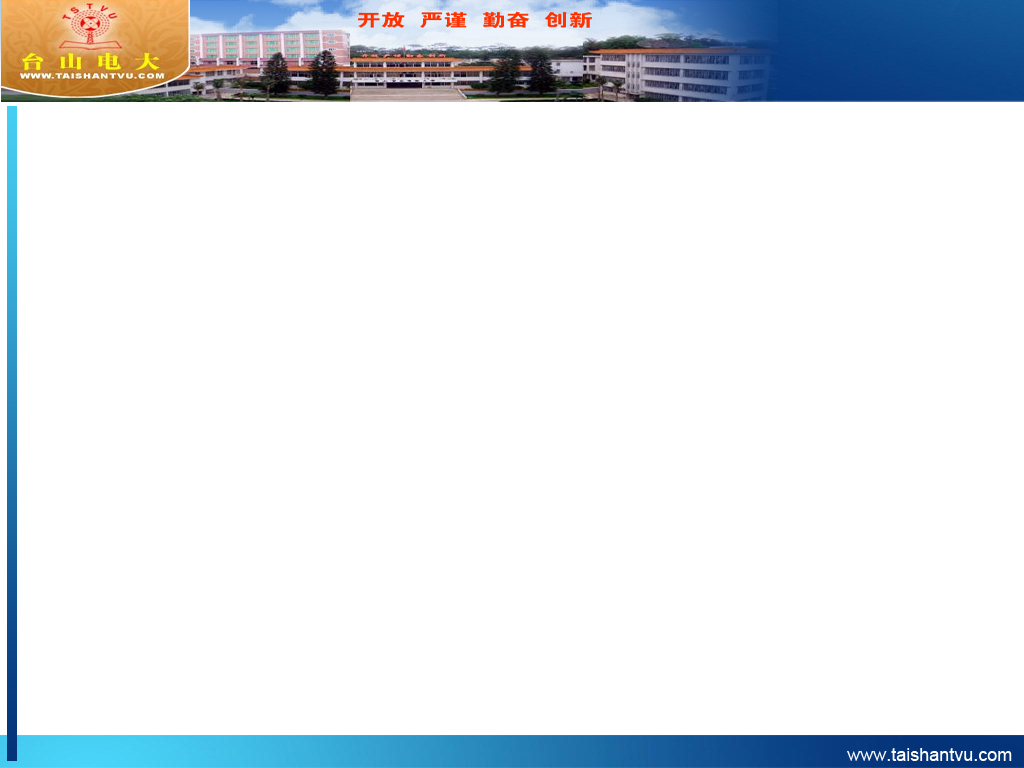 论文要独创
论文的基本内容是自己独立的思想成果，不能抄袭。
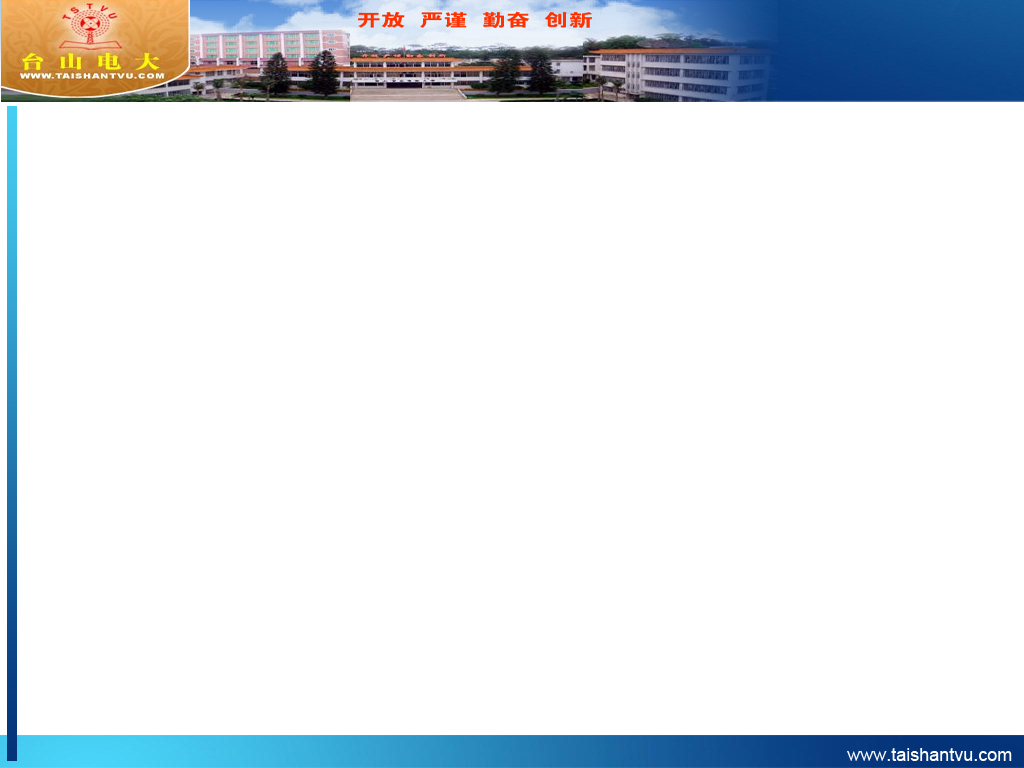 论文管理平台的操作
申报写作的论题
承诺书打印签名
上传写好的论文
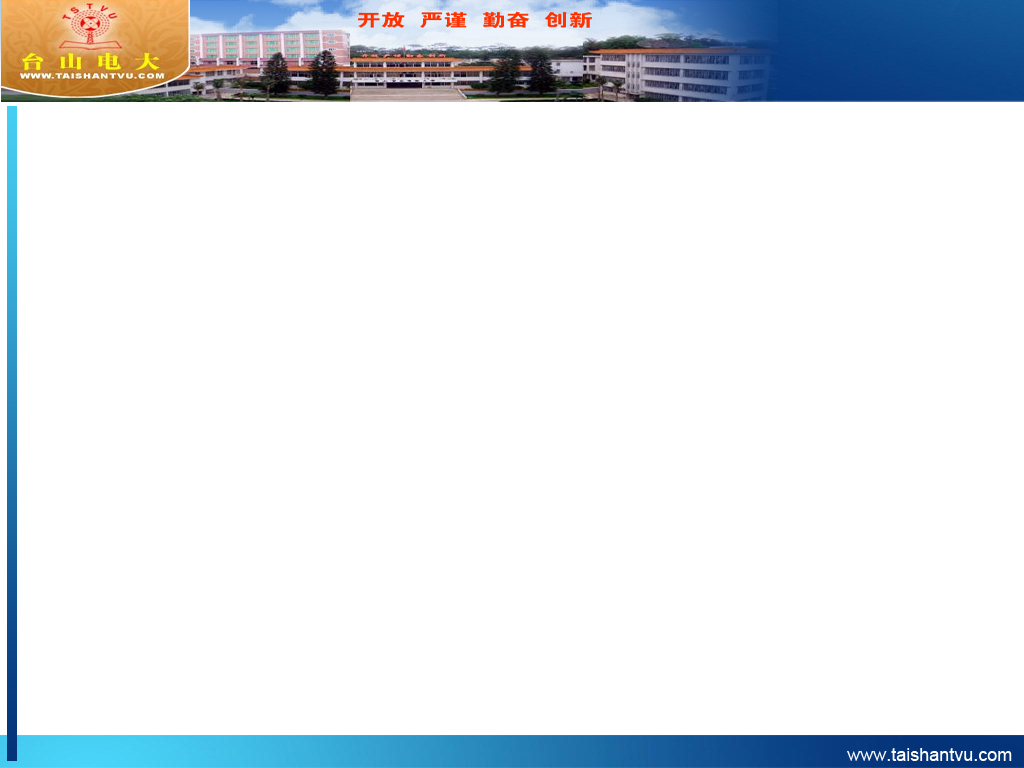 祝大家选题顺利！撰写顺利！一切顺利！
谢 谢！